Основы языка C
Лексика, типы данных, операторы
Основные понятия
Язык программирования – Формальный язык, предназначенный для записи компьютерных программ.
	Система программирования – программная система, предназначенная для разработки программ на конкретном языке программирования
Структура языка СИ
СИ
Данные.
 Типы данных
Операторы
Модули
Простые
Обработки данных.
Присваивания.
main-главная
функция
Сложные
Организации обработки данных
Функции
Формирования модулей
ОПЕРАТОРЫ
Лексика
Обработки данных. Присваивания.
Формирования и вызова функции
Организации обработки данных
Арифметические
Алфавит языка
Заголовка
Перехода
Классификация операторов
Логические
Разветвления
Унарные операции
В одной строке может поместиться один и более операторов. Один оператор может занимать одну и более строк. В конце операторов ставится знак ;
Объявления
Условные
Циклов
Арифметические
Над символами и строками
Пустой
Логические
Вызова
Над адресами
Операции отношения
Специализированные символы
Побитовые
Операции сдвига
Ограничители
Ключевые слова
Структура программы
Программа
Процессор – программа обработчик макросов. Он входит в состав системы программирования. Начинается с помощью знака #. 
Каждая переменная и функция в программе принадлежит какому-либо классу памяти.
Каждая программа в своём составе имеет одну главную функцию. Она обеспечивает точку создание точки выхода в объективный модуль.
Основная структурная единица языка.
Директив процессора
Объявление глобальных переменных
Одна главная функиця
Ряд неглавных функций
Знаки и приоритет операций, вычисление выражений
Операции и выражения задают определенную последовательность действий в программе.
Операнд – элемент участник операции (то, над чем производится действие), операция – действие над операндом. Операндами могут быть константы, переменные, результаты функций. Тип результата определяется типом операндов и операций. Операции могут быть:
Выражение – это правило для вычисления нового значения, последовательность знаков операций, операндов и круглых скобок, которая задает вычислительный процесс.
Приоритеты
Типы данных
Тип данных – это множество допустимых значений этих данных и множество разрешенных над ними операций. Тип данных определяет размер памяти, выделенный под переменную и имеет имя простое или составное
Типы данных
Произвольные
(Пользовательнские)
Типы класса
(объекты)
Базовые
(стандартные):
-Целочисленный
-Символьный
-Логический
-Тип void
Базовые
(стандартные):
Базовые
(стандартные):
-Массивы
-Перечисления
-Указатели
-Ссылки
Непосредственно производные
Базовые
(стандартные):
-Структуры
-Объединения
-Классы
Составные производные
Циклы
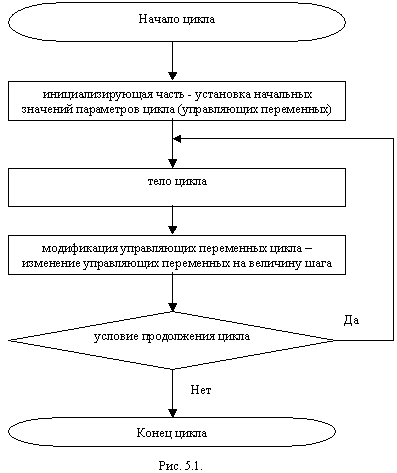 Цикл - в программировании - оператор языка программирования, позволяющий многократно повторять одну и ту же последовательность команд (тело цикла).

Алгоритмически любой цикл состоит из четырех составных частей:
инициализирующая часть - установка начальных значений параметров цикла (управляющих переменных);
модификация управляющих переменных цикла – изменение управляющих переменных на величину шага;
проверка условия продолжения цикла;
тело цикла.
Пример программы
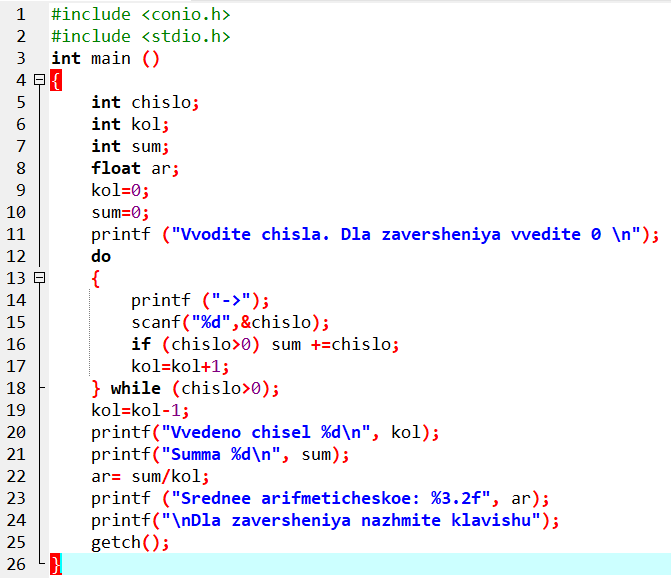 Задачей программы является сложение введённых пользователем чисел и вычисление их среднего арифметического. В программе используется цикл типа «Do while». Текст программы:
Алгоритм программы
Начало программы.
Конец программы.
Инициализация переменных
Ввод числа
Вывод среднего арифметического, суммы и кол-ва введённых чисел
Вычисление суммы и кол-ва введённых чисел
Число равно 0?
Вычисление сред. арифметического